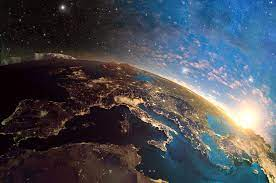 Ślad węglowy zmniejszaj swoją emisję i zadbaj o przyszłość
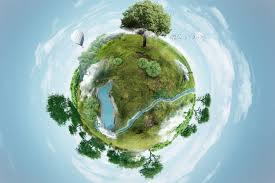 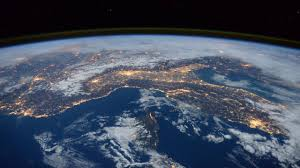 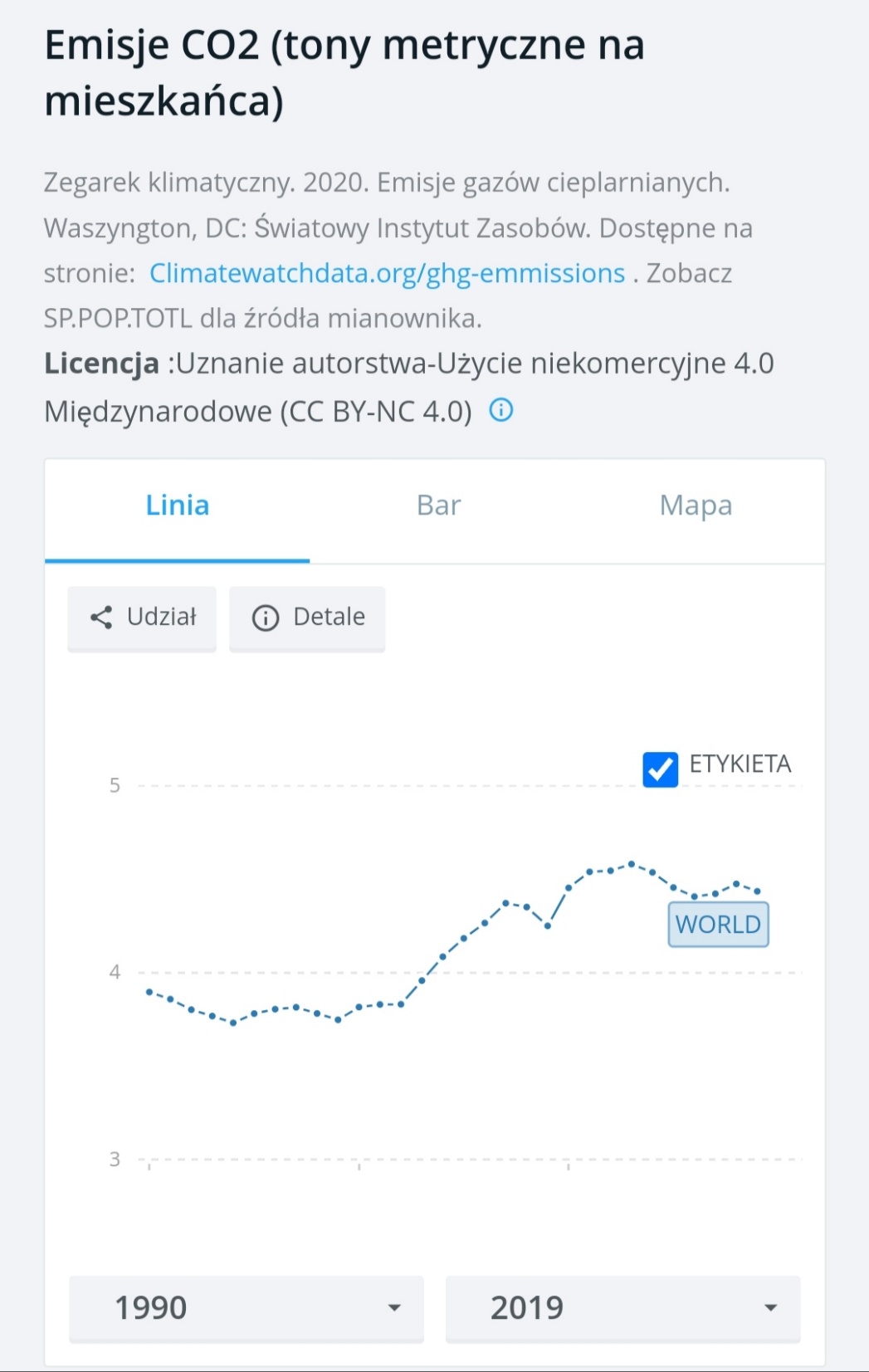 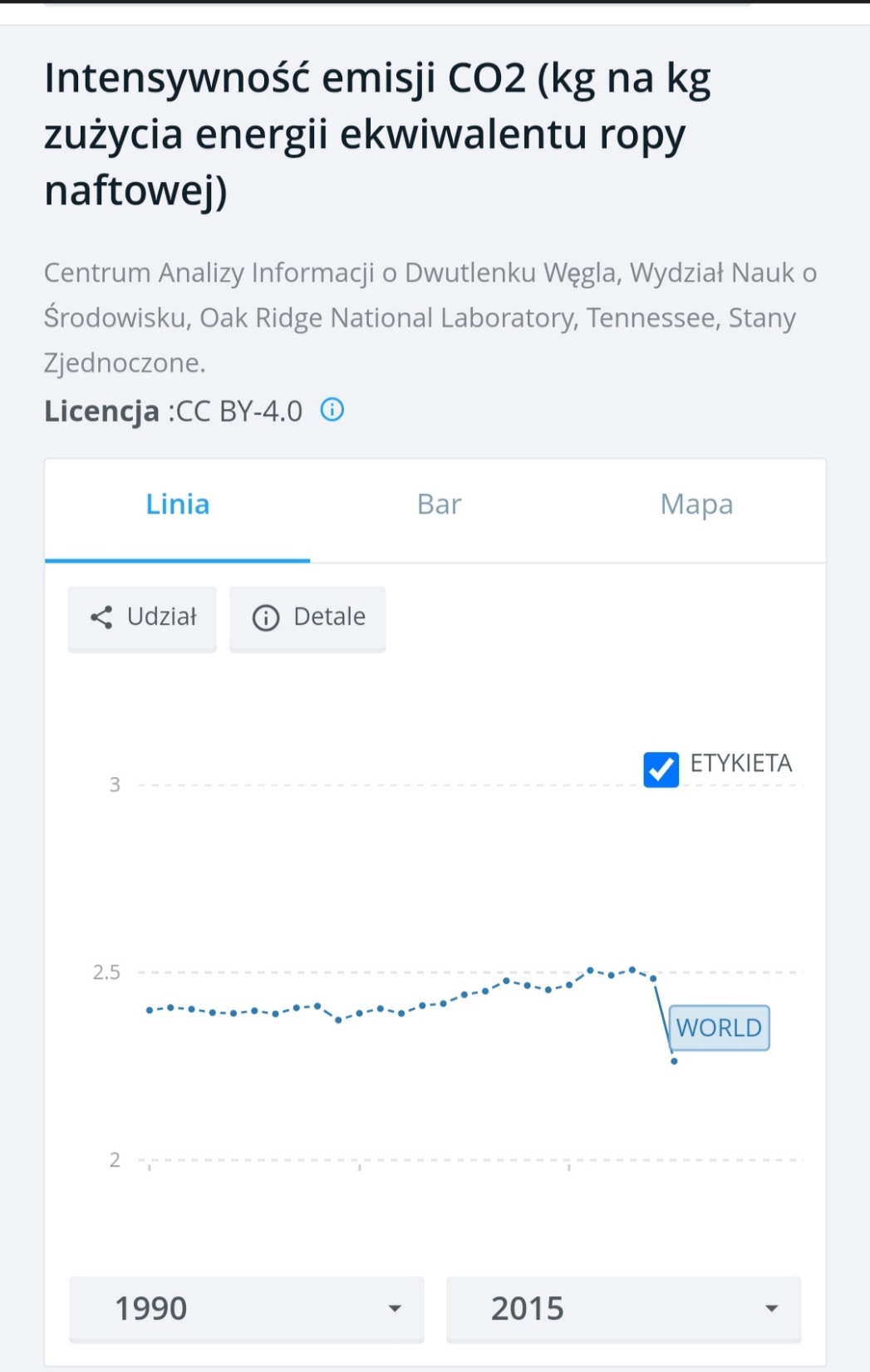 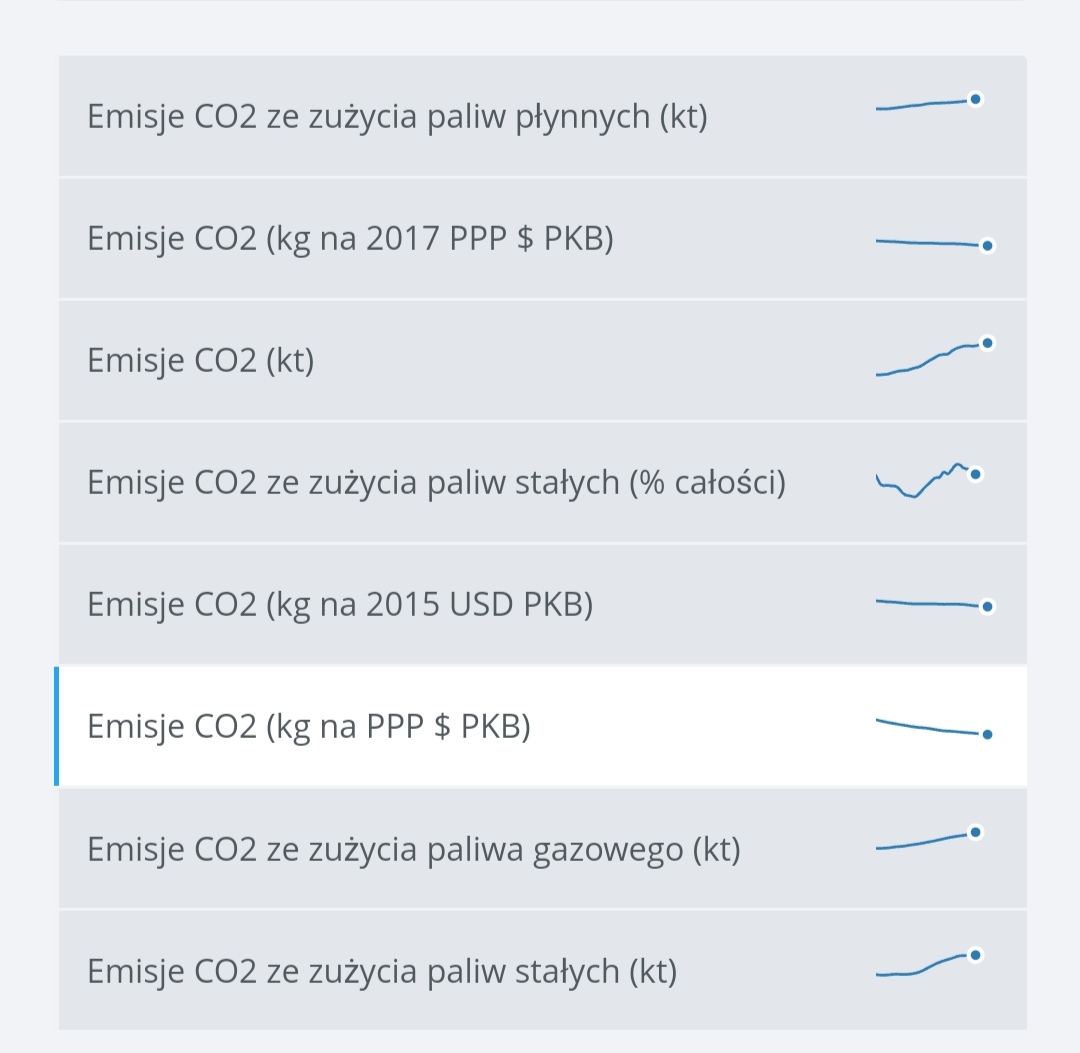 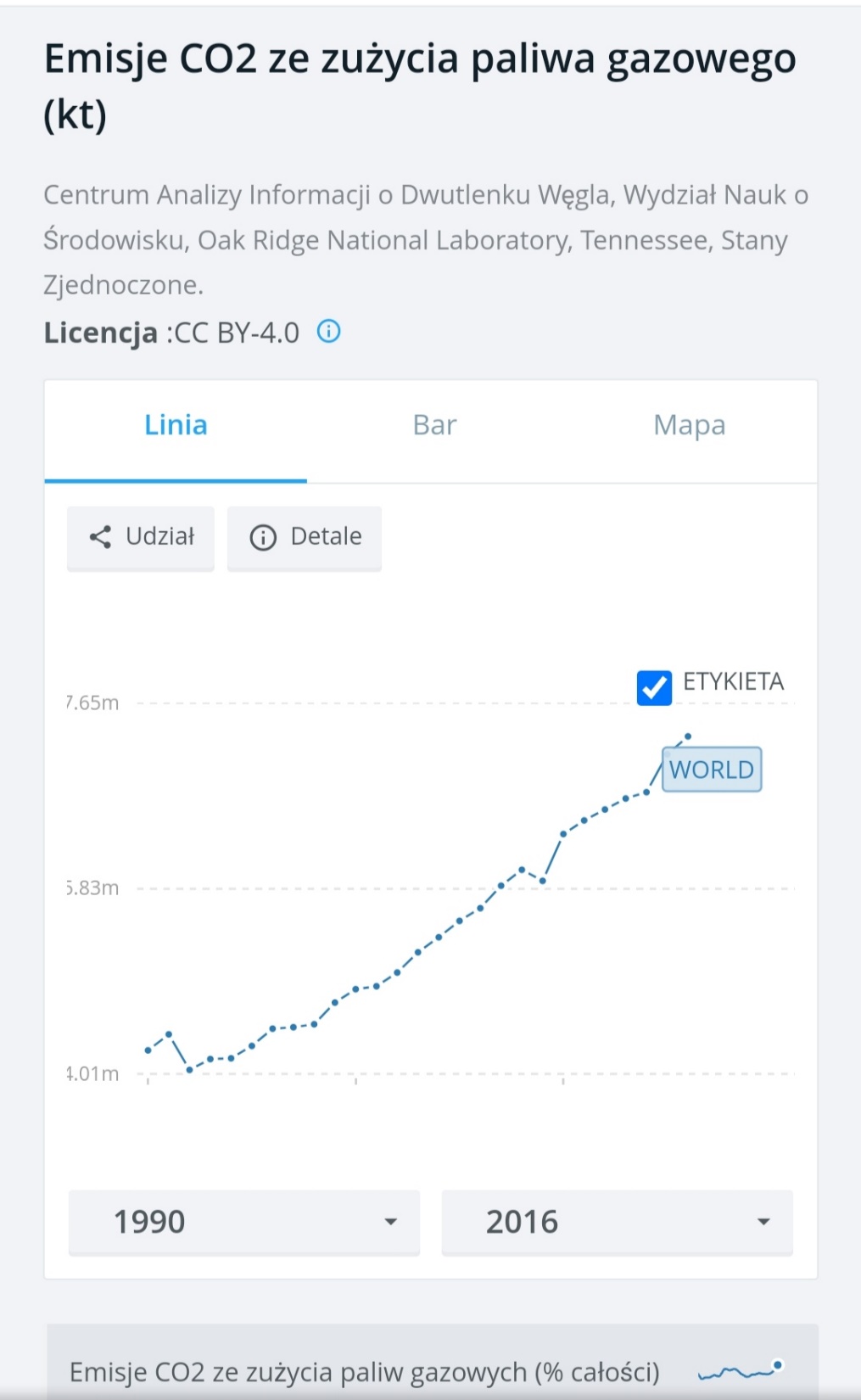 Emisja całej Europy jak i Polski zmieniała się na przestrzeni lat.
Dzięki planom Unii Europejskiej na zmniejszenie emisji CO2 już w 2016 roku odnotowano 23% spadek w porównaniu do roku 1990. W Europie cały czas, pomimo wzrostu gospodarczego, emisja gazów cieplarnianych nie rośnie tak jak w reszcie świata, lecz maleje. Emisja naszej ojczyzny z roku na rok jest coraz mniejsza ale i tak znajdujemy się w czołówce państw emitujących najwięcej CO2.
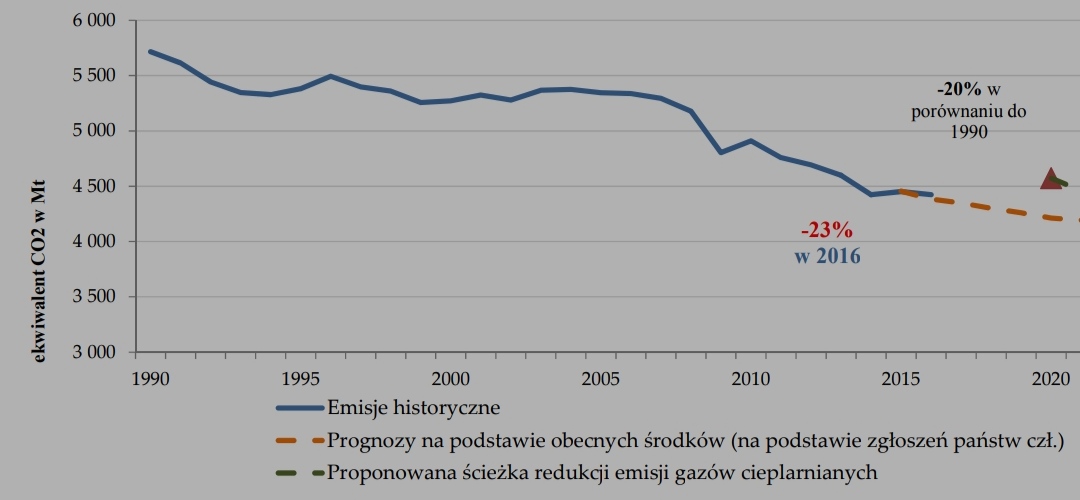 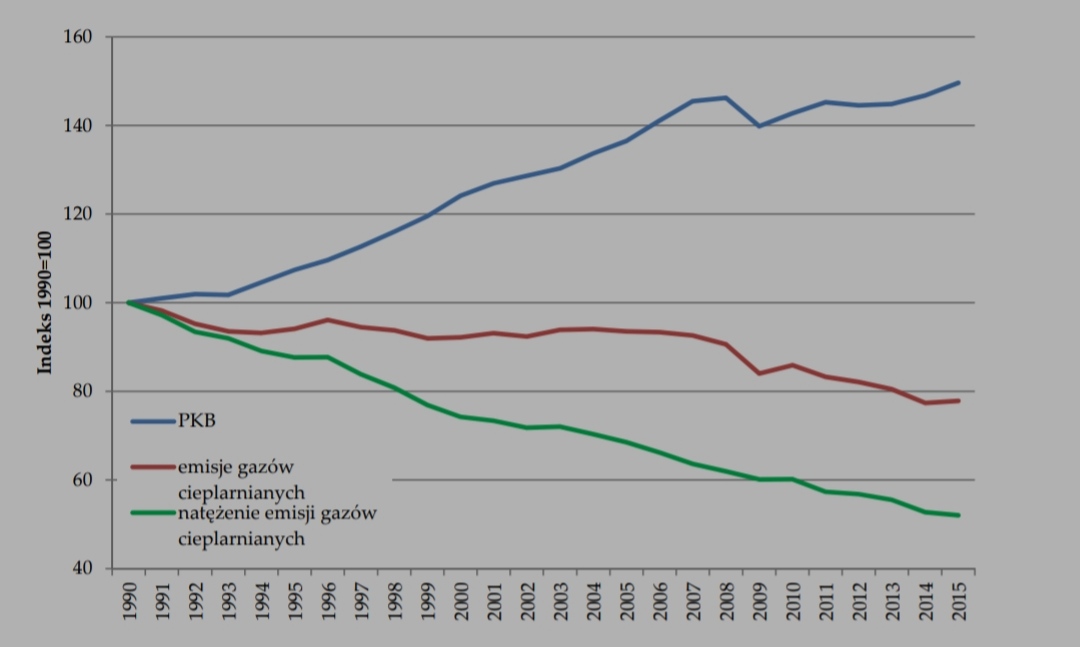 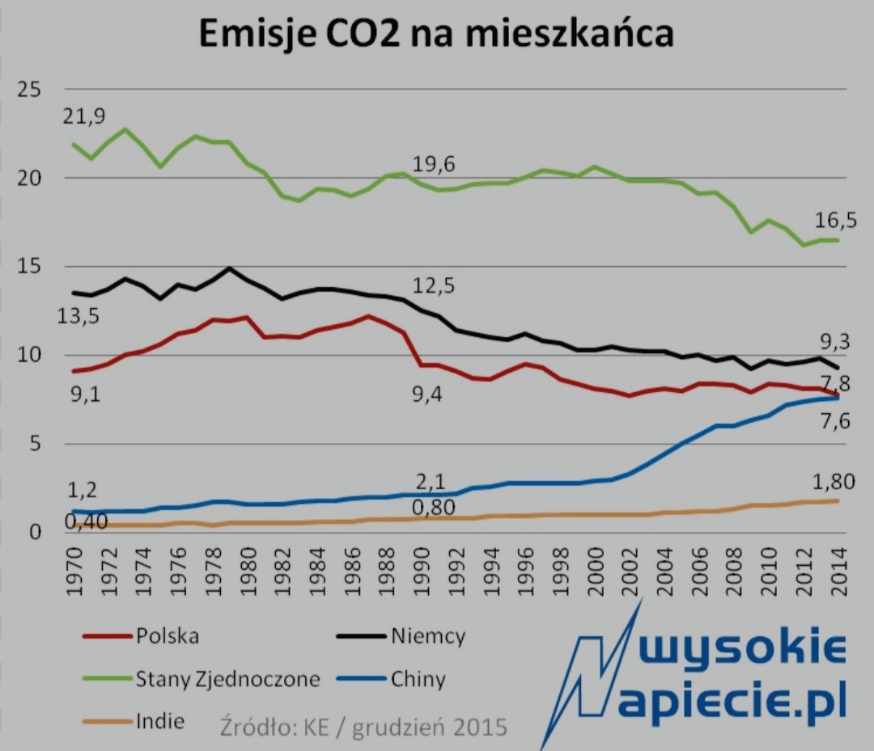 Jak widać na wykresie obok Polska ma dużą emisję dwutlenku węgla na osobę, w porównaniu z naszymi sąsiadami.  Polska jest krajem który korzysta głównie z energii ze spalania węgla ale nasza emisja jest mniejsza niż krajów o podobnych źródłach energetycznych.
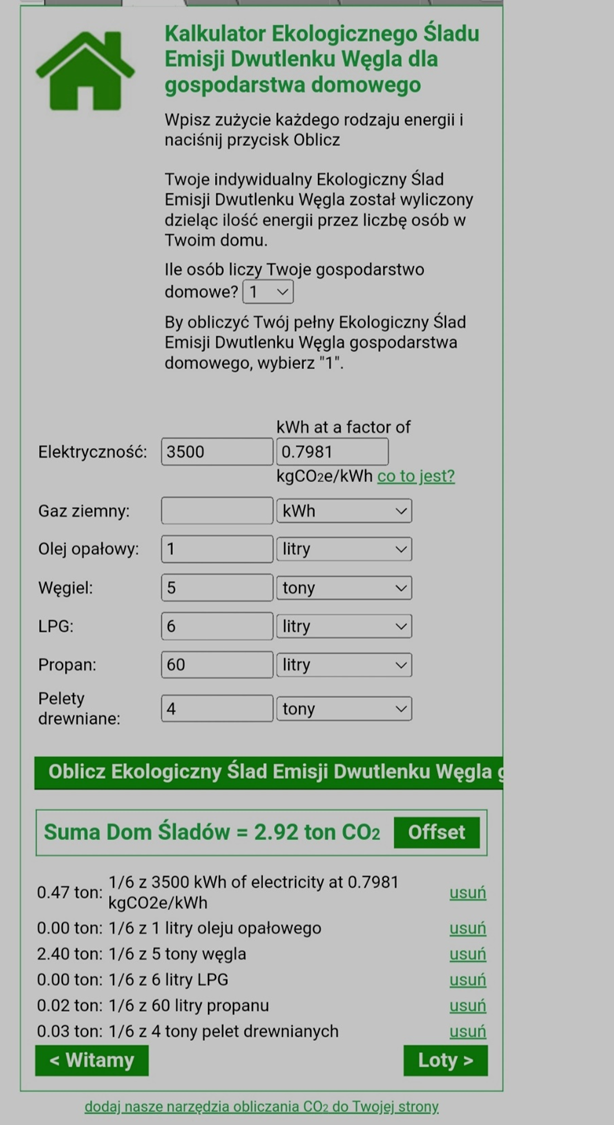 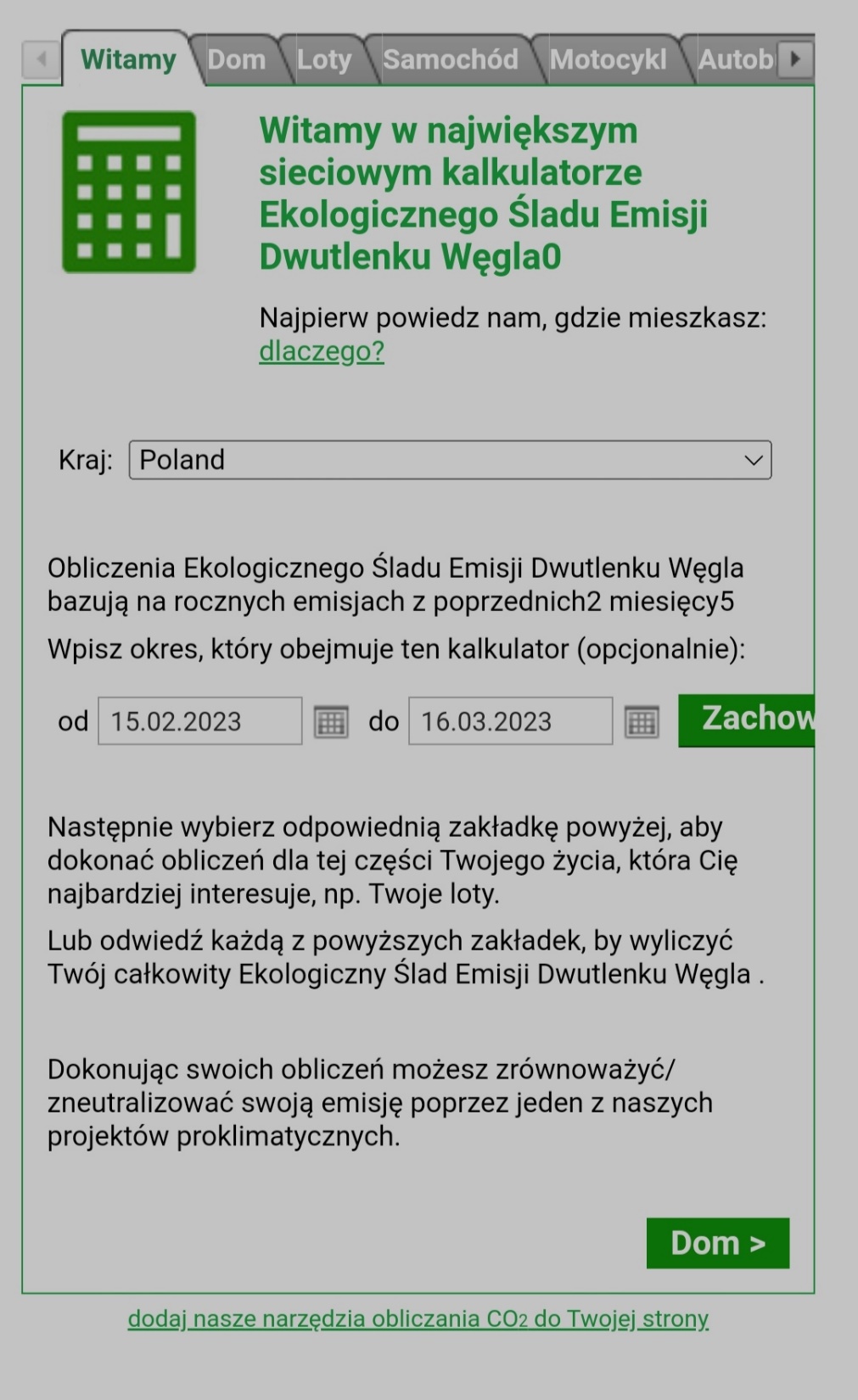 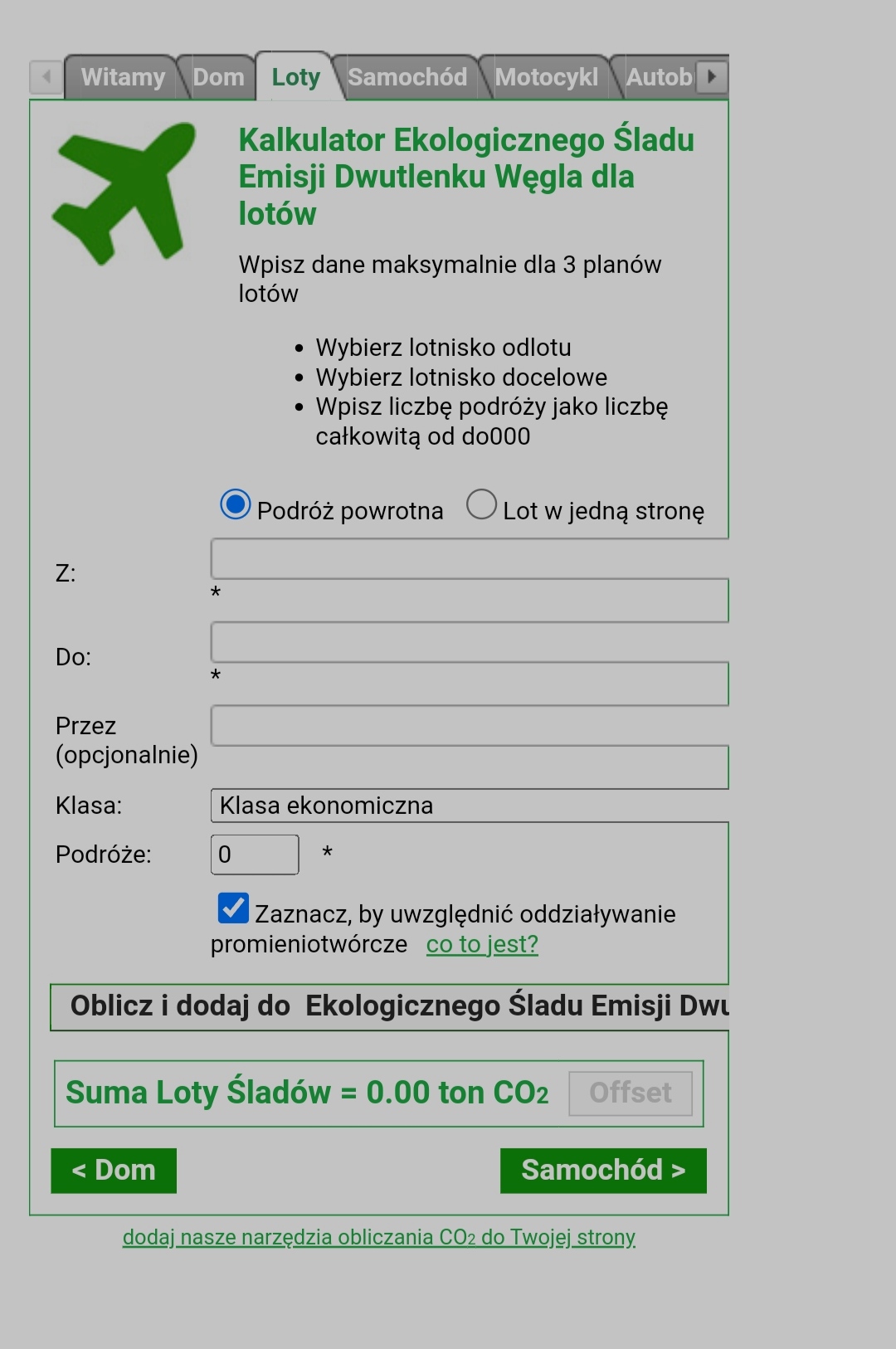 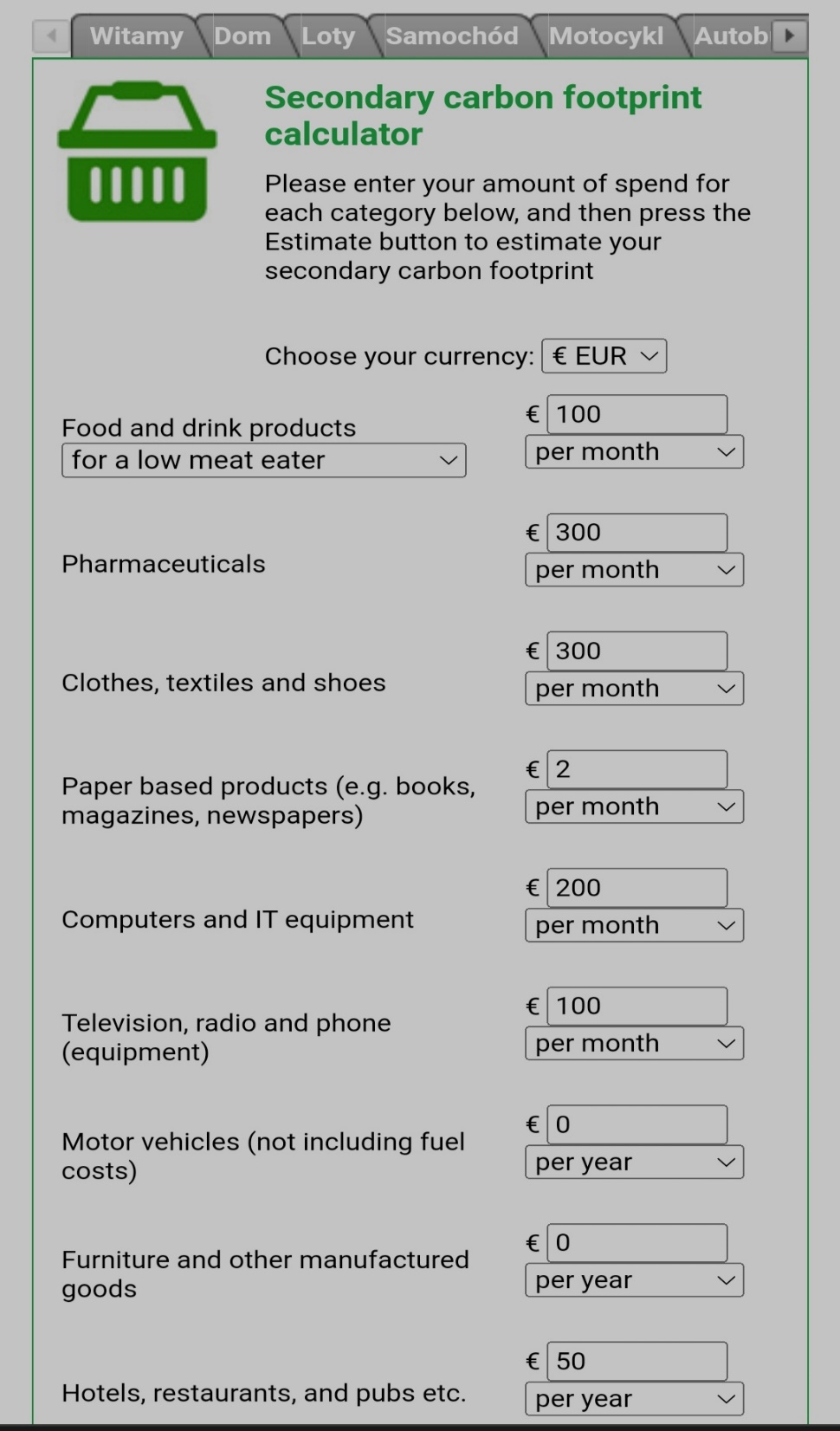 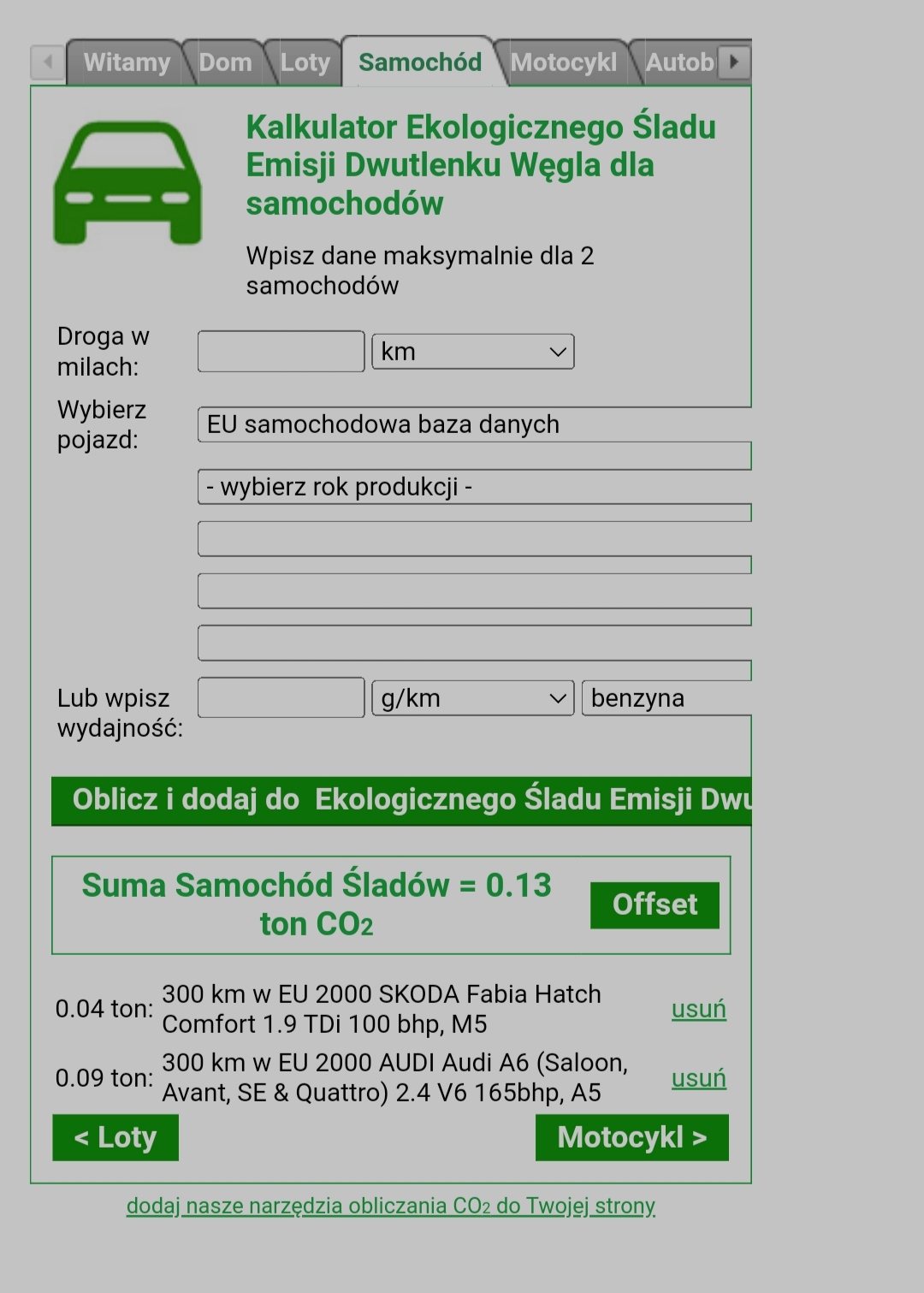 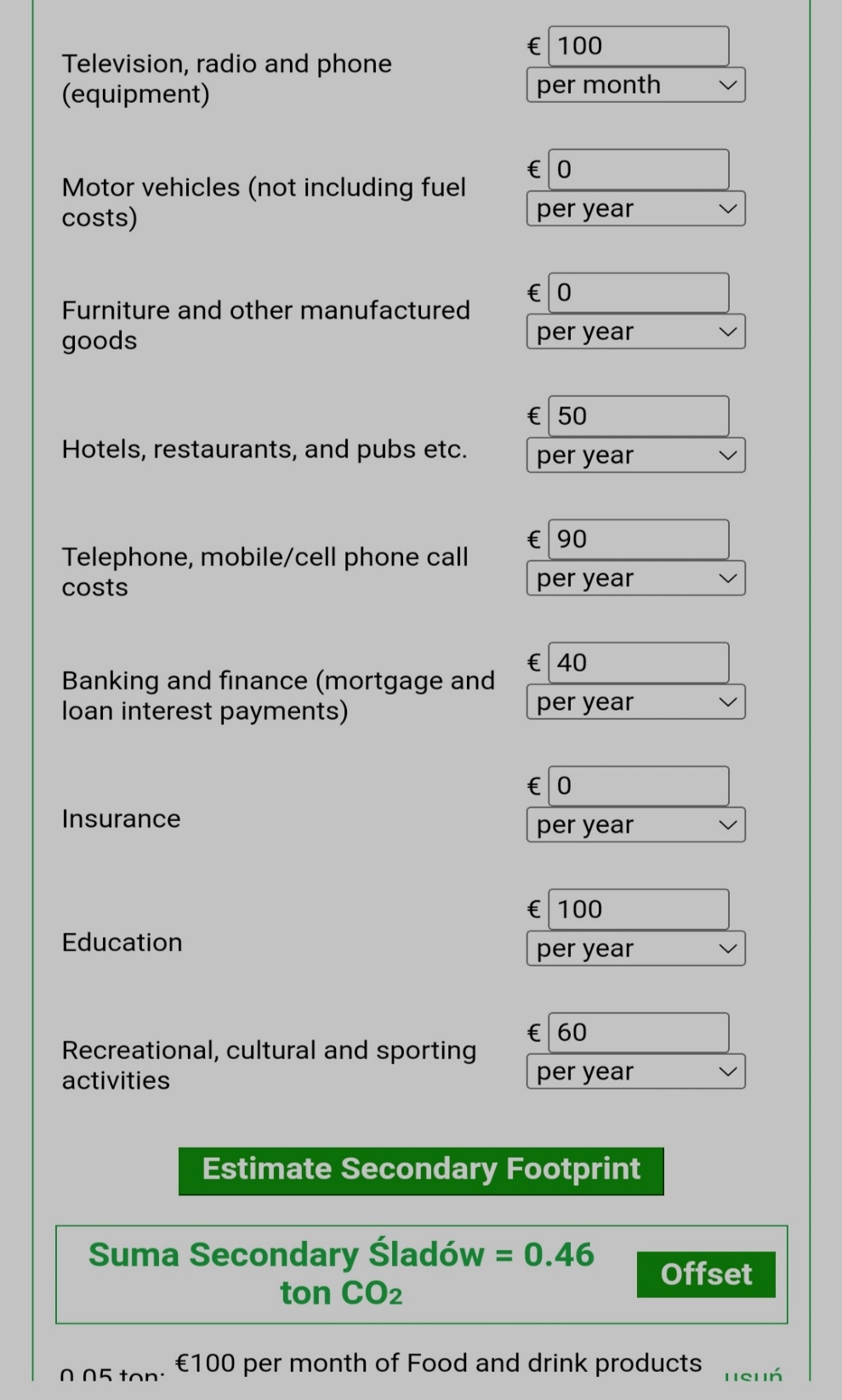 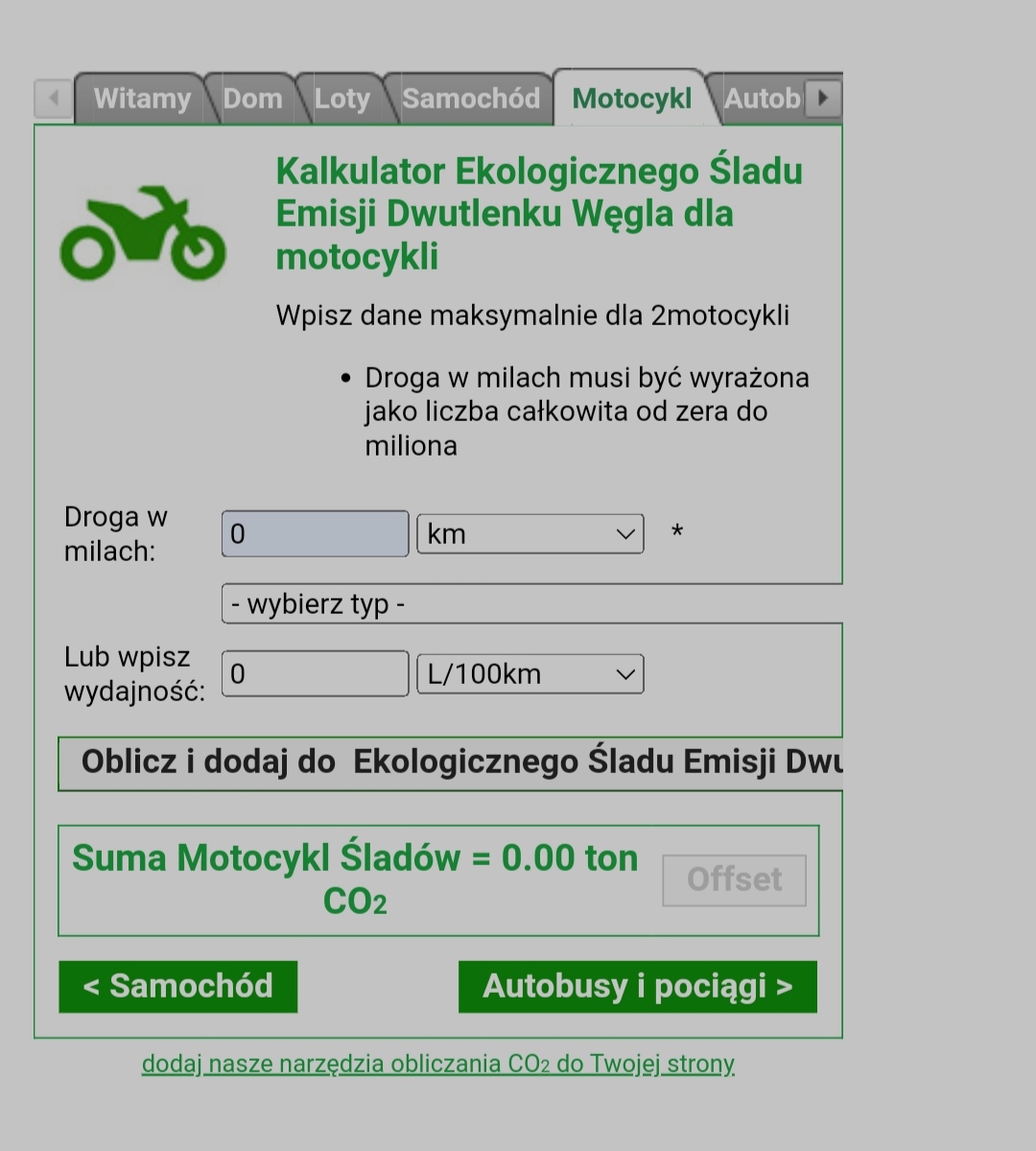 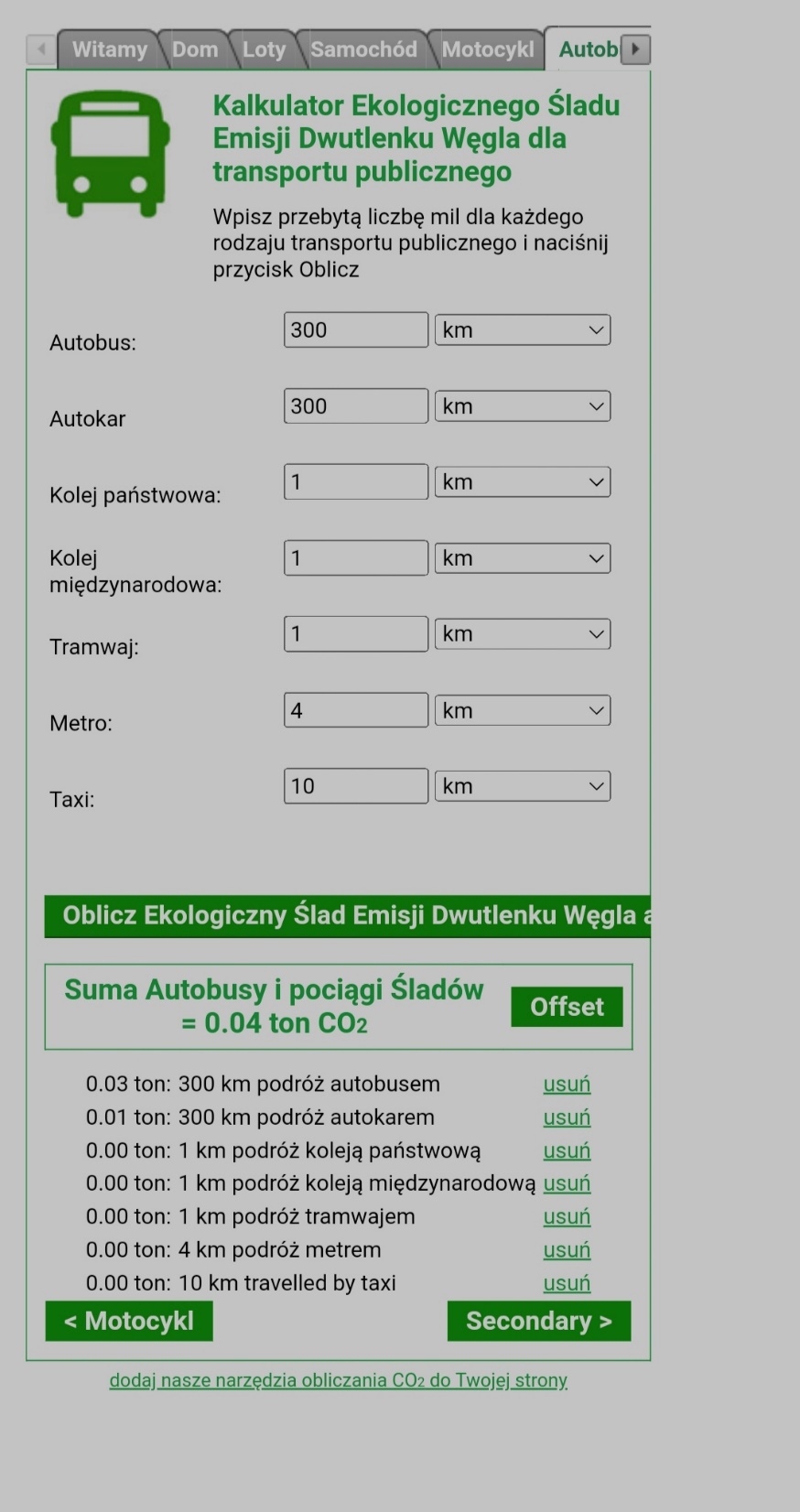 Z powyższych wyliczeń wynika, że co miesiąc wytwarzam średnio 3,55 ton CO2 a rocznie  ponad 42,6 ton CO2, co jest zatrważającą liczbą, gdyż gazy cieplarniane są  niebezpieczne dla mnie i dla środowiska. Przez to ,że nie oszczędzam energii oraz opalam węglem moja emisja jest wielka i niebezpieczna.
Obok można zobaczyć emisję roczną  mojej rodziny w porównaniu do Polski i jej sąsiadów. Widać że moja rodzina jako jednostka  wytwarza co roku co najmniej średnią krajową.
Wampiry energetyczne są nie tylko niebezpieczne dla środowiska ale również dla naszego portfela.
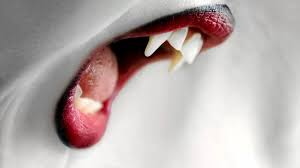 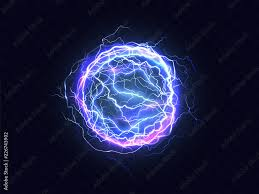 W moim domu występuje kilka wampirów energetycznych takich jak np.Telewizor plazmowy „pożera” ok. 1452,4 kWhKontroler do gier pochłania ok. 233,9 kWhOdtwarzacz wideo zużywa ok. 92 kWhOdtwarzacz DVD  ok. 78,8 kWhKuchenka mikrofalowa to pobór ok. 35 kWhwampiry energetyczne zużywają o wiele za dużo energii a każdego z nich używamy na co dzień  emitując ogromne ilości niebezpiecznego CO2 który niszczy nas i środowisko.
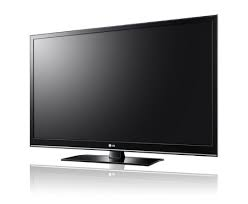 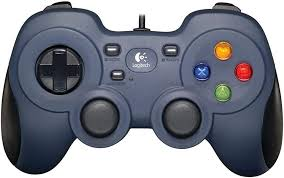 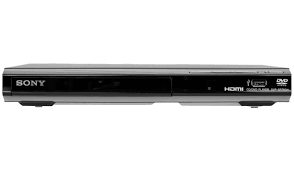 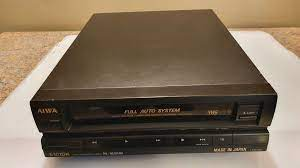 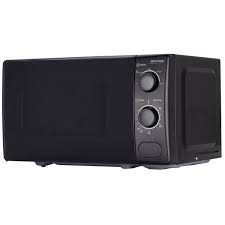 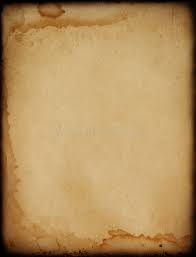 Przepis na niszą emisję CO2 (moje domowe sposoby)
Zmiana żarówek w domu na energooszczędne 
Wyłączanie niepotrzebnego światła w pomieszczeniach gdzie mnie nie ma 
Wkładanie wychłodzonego jedzenia do lodówki i szybkie zamykanie jej drzwi by utrzymać temperaturę
Gotowanie takiej ilości wody ile w danym momencie jest mi potrzebne
Obniżenie temperatury pomieszczeń w domu do 18ºC 
Pranie w trybie Eko 
Ograniczenie spożycia mięsa
Segregacja śmieci
Nie marnowanie żywności 
Otaczanie się dużą ilością roślin oraz sadzenie dużej ilości nowych drzew 
Do szkoły jazda rowerem lub autobusem komunikacji zbiorowej, zamiast samochodem osobowym
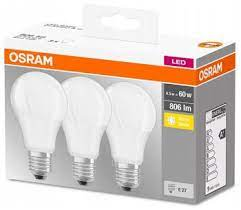 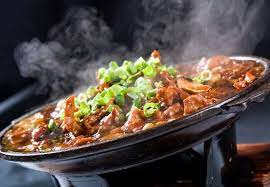 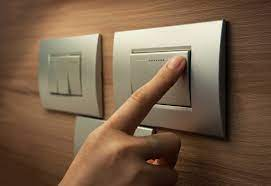 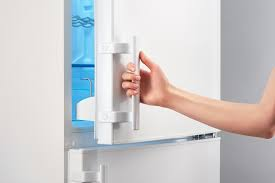 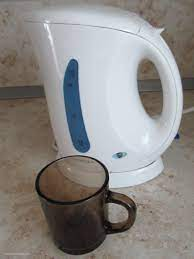 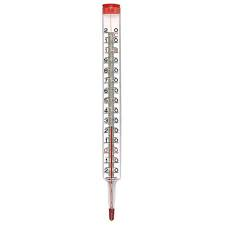 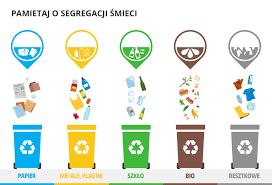 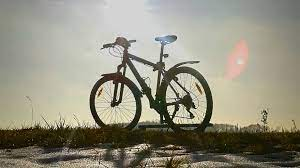 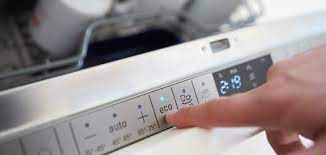 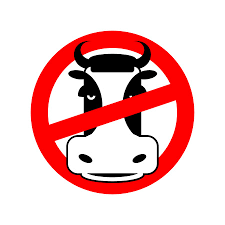 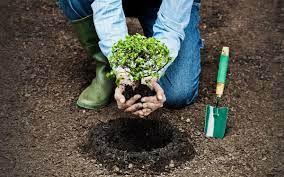 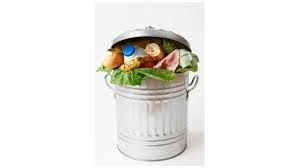 Skutki emisji CO2
Wzrost średniej temperatury powietrza
Topnienie lodowców (podniesienie poziomu wody)
Wyginięcie dużej liczby gatunków przez zmiany warunków przyrodniczych
Szybsze parowanie wody (zmniejszenie się zasobów wody zdatnej do picia)
Nowy schemat opadów ( będzie miał negatywny wpływ na rolnictwo i hodowle)
Większe prawdopodobieństwo pożarów
Już w obecnych czasach możemy zauważyć niektóre skutki                 np. zwiększenie wysokości wody w niektórych obszarach Ziemi skutkująca znikaniem wysp i fragmentów lądów, rzadkość opadów, zmniejszanie populacji niedźwiedzi polarnych oraz pingwinów.
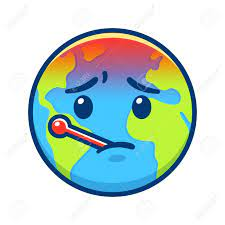 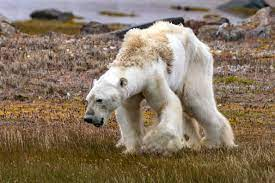 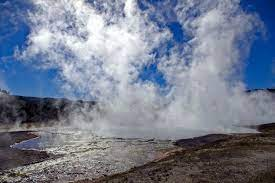 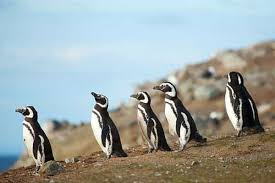 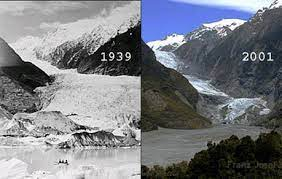 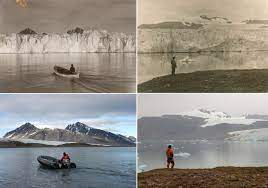 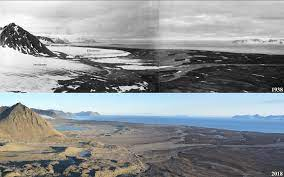 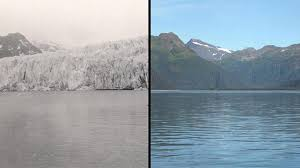 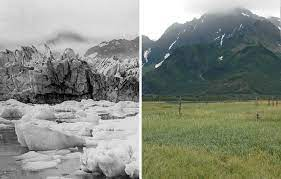 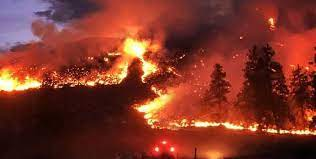 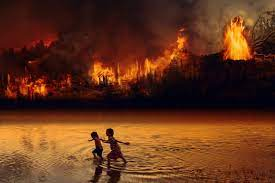 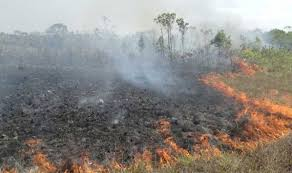 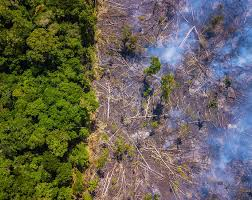 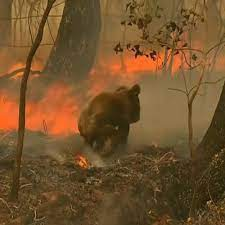 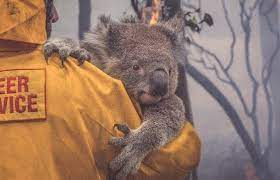 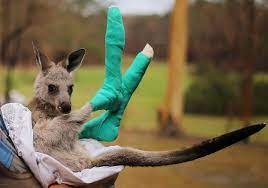 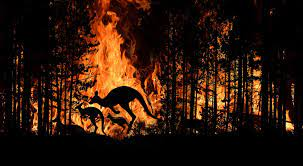 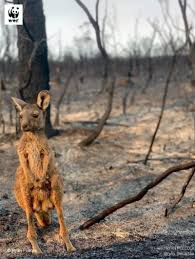 Do obszarów zagrożonych zniknięciem przez podnoszenie się poziomu wód należą między innymi:
Malediwy
Kiribati
Indonezja
Bangladesz
 Nigeria 
Tajlandia
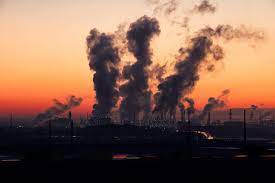 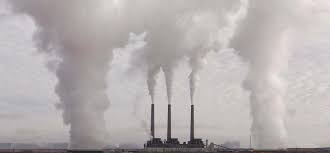 Pomimo że Polska nie jest liderem w wysokości emisji gazów cieplarnianych to jednak nasza działalność jest niebezpieczna i szkodliwa dla świata. Samo to, że używamy do wytwarzania energii węgla jest niebezpieczne, ponieważ skutkuje emisją milionów ton CO2. To  powoduje że powoli giną bezpowrotnie gatunki tworzące biocenozę , większość lądu nie będzie mogła pełnić funkcji środowiska życia, duża część naszej Ziemi będzie pod wodą. Do takich zmian przyczyniamy się my, wszyscy razem i każdy z osobna, nie szanując zasobów naturalnych, nie oszczędzając prądu ale również mając w domu wampiry energetyczne, o których pewnie nawet nie wiemy, dlatego warto doskonalić się w tematyce ekologicznej, zadbać o przyszłość planety i nas bo drugiej takiej samej Ziemi nie znajdziemy. Warto również obliczyć własną emisję CO2 i przemyśleć, co mogę zmienić w swoim stylu życia by nie skazywać dalszych pokoleń na cierpienia. Nowoczesne technologie można przecież zastosować na własnym podwórku, pompy ciepła, fotowoltaika to poważne ale bardzo ważne przedsięwzięcia w gospodarstwach domowych które mogą, pomnożone przez miliony, zatrzymać „węglową lawinę zniszczeń”.
Wniosek:
Dziękuję za uwagę
Adrian Jabłoński klasa 8b Szkoła Podstawowa im. Zygmunta Krasińskiego w Opinogórze Górnej